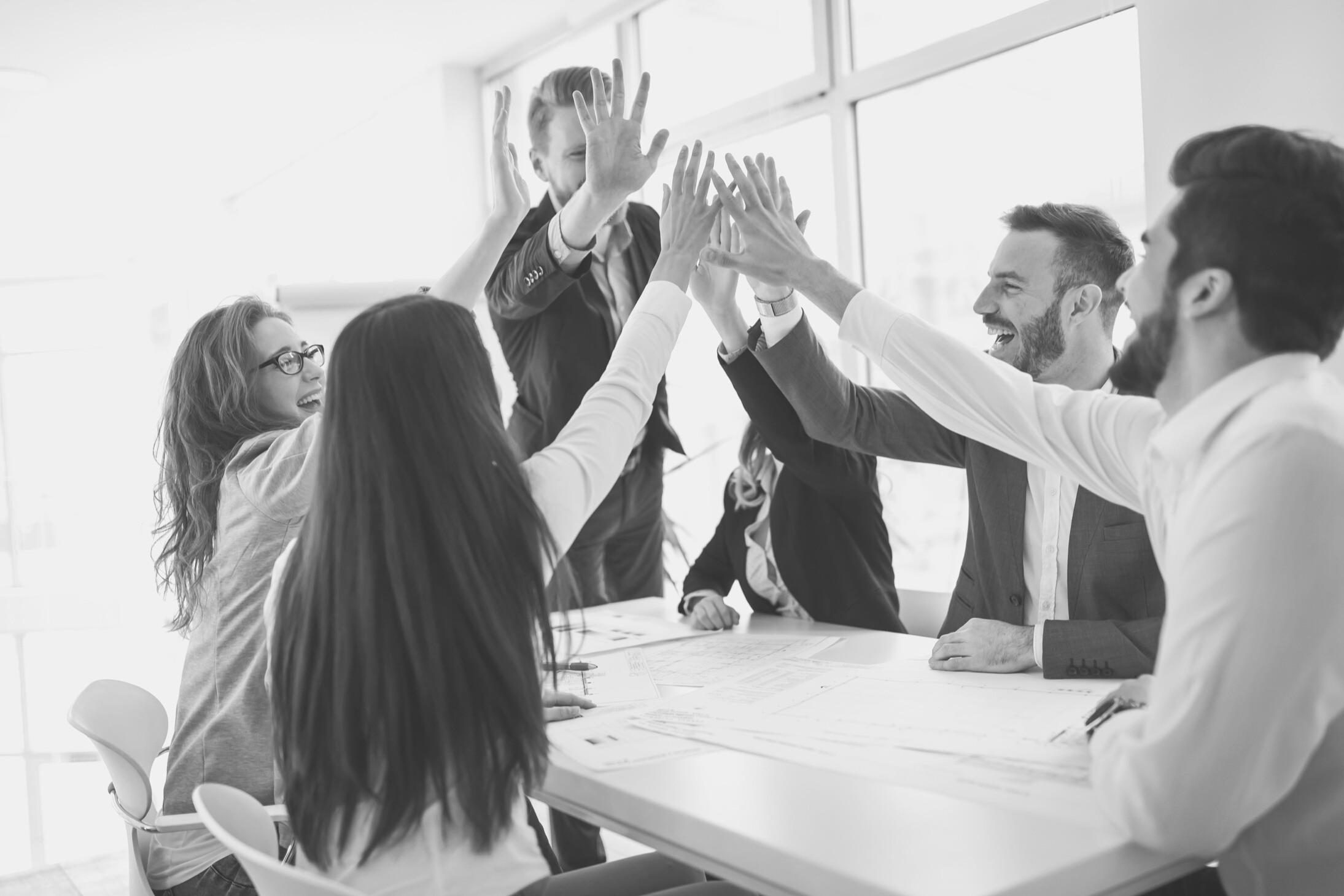 BUSINESS FLOW CHART
1
Lorem Ipsum is simply dummy text of the printing and typesetting industry.
2
Lorem Ipsum is simply dummy text of the.
3
Lorem Ipsum is simply dummy text of .
4
Lorem Ipsum is simply dummy.
5
Lorem Ipsum is simply dummy text.
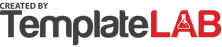